Theoretical Physics
Analytical Mechanics 302
Chapter 3
Lagrangian Mechanics ميكانيك لاغرانج
University of BASRAH - Physics Department
Prof. Dr Mohanned Al-Anber
https://telegram.me/molecules2k20
22 November 2023
1
Chapter 3. Lagrangian Mechanics
Theoretical Physics: 302
في  هذا الفصل نعتزم:
• استخدم الفرضية المعروفة باسم مبدأ تغاير هاملتون (Hamilton's variational principle )، لتوضيح أنه في حالات محددة لسقوط الجسم في مجال جاذبية متجانس ، فإن ذلك يكافئ قانون نيوتن الثاني للحركة.

• استخدم مبدأ تغاير هاملتون لاشتقاق معادلات لاغرانج للحركة لنظام محافظ وإثبات استخدامها في عدة أمثلة.

• اعرض مبدأ دالمبرت (D'Alembert's ) واستخدمه لاشتقاق معادلات لاغرانج 
لأي نظام فيزيائي يتضمن أي قوة معممة ، بما في ذلك تلك غير المحافظة ، وبذلك 
يكمل إثبات التكافؤ بين الصيغتين النيوتونية واللاغرانجية للميكانيكا.
• تقديم صياغة هاميلتونية للميكانيكا وشرح استخدامها في عدة أمثلة.
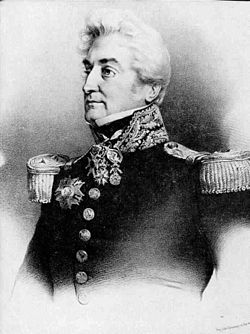 University of BASRAH – Physics Department
Joseph Lagrange (10 January 1763 – 16 January 1836) was a French soldier who rose through the ranks and gained promotion to the rank of general officer during the French Revolutionary Wars,
Dr. Mohanned Al-Anber
22 November 2023
2
Chapter 3. Lagrangian Mechanics
Theoretical Physics: 302
Hamilton's variational principle
مبدأ  تغاير هاملتون
ينص مبدأ تغاير هاميلتون على أن التكامل
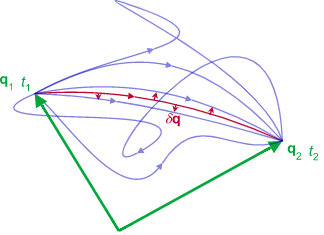 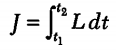 إذا تم أخذ مسار الحركة المحتملة لنظام مادي ، فإن هذا هو أقصى حد عند تقييمه على طول مسار الحركة الذي يتم اتخاذه بالفعل.
University of BASRAH – Physics Department
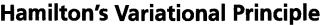 L = T - V هو لاكرانجين النظام أو الفرق بين طاقته الحركية وطاقته الكامنة.
الحركة الفعلية التي تحدث هي التي تزيد أو تصغر التكامل السابق. يمكن التعبير عن هذا الحالة رياضيًا:
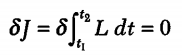 Dr. Mohanned Al-Anber
22 November 2023
3
Chapter 3. Lagrangian Mechanics
Theoretical Physics: 302
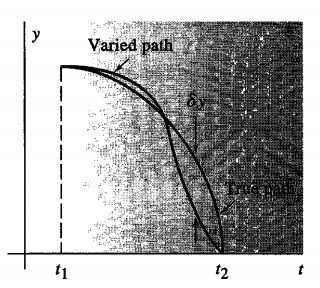 مبدأ تغاير هاملتون لحالة الجسيم سقط من السكون في مجال جاذبية منتظم. سنرى أن التكامل في المعادلة  السابقة هو أقصى حد عندما يكون المسار الذي يسلكه الجسيم هو نفسة الذي يخضع له الجسيم لقانون نيوتن الثاني (Newton's second law).
حيث يمثل  Sy و      عمليات إزاحة افتراضية صغيرة لـ    و   بعيدًا عن الموضع الحقيقي وسرعة الجسيم في أي وقت t أثناء حركته الفعلية (الشكل).
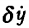 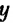 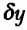 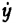 الطاقة الكامنة للجسيم هي        ، وطاقتها الحركية هي
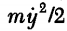 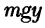 University of BASRAH – Physics Department
لاغرانج  يصبح
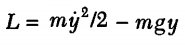 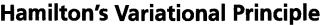 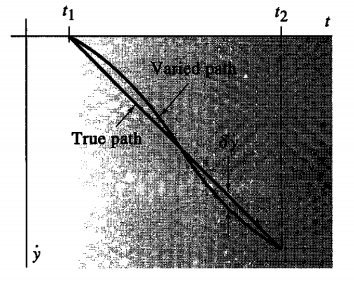 يتم إعطاء التغاير في تكامل لاغرانج بواسطة
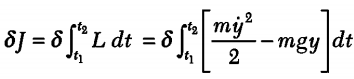 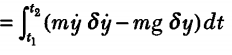 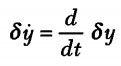 و يمكن تحويل التغاير في السرعة إلى تغاير الإحداثيات من خلال ملاحظة ان:
Dr. Mohanned Al-Anber
22 November 2023
4
Chapter 3. Lagrangian Mechanics
Theoretical Physics: 302
يتم استخدام التكامل بالتجزئة  للحد الاول داخل التكامل:
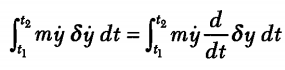 والذي ، كما هو معروف عنه ، هو قانون نيوتن الثاني للحركة لجسيم يسقط في مجال جاذبية متجانس.
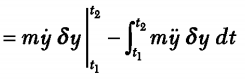 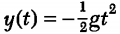 حل معادلة الحركة هو
(على افتراض أن الكائن قد تم إسقاطه من السكون عند          ).
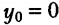 الحد الاول على الجانب الأيمن هو صفر لأن معلمات مسارات الحركة المسموح بها لا تختلف عند نقاط نهاية وبداية الحركة. ومن ثم نحصل على:
نلاحظ الآن أن أي حل يختلف عن هذا الحل ينتج عنه ليس حدًا أقصى.
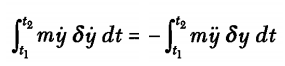 University of BASRAH – Physics Department
يمكننا تمثيل أي اختلاف محتمل في     بعيدًا عن الحل الحقيقي بالتعبير عنه بشكل حدودي على النحو التالي
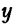 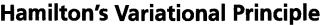 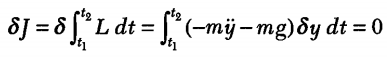 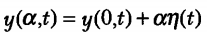 لأن      يمثل تغاير   عن قيمته الحقيقية طوال حركة الجسيم (باستثناء نقاط النهاية حيث يكون التباين مقيدًا ليكون صفرًا).
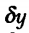 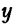 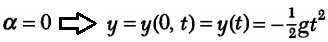 الطريقة الوحيدة التي يمكن أن تكون فيها المعادلة صفرًا في ظل هذه الظروف هي أن يكون الحد بين القوسين صفرًا بشكل مماثل في جميع الأوقات. هكذا،
هي أي دالة زمنية يكون مشتقها الأول مستمرًا على طول الفترة الزمنية وقيمها تكون
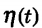 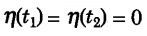 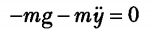 Dr. Mohanned Al-Anber
22 November 2023
5
Chapter 3. Lagrangian Mechanics
Theoretical Physics: 302
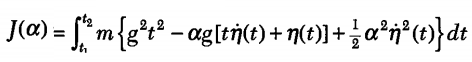 التكامل     هو الآن دالة للمعامل α
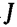 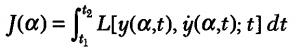 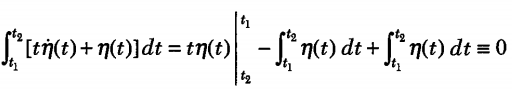 الآن لحساب هذا التكامل لحالة الجسم الساقط.
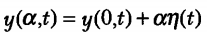 سيختفي الحد الأول في المعادلة بسبب
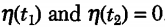 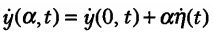 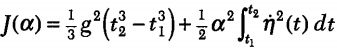 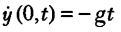 University of BASRAH – Physics Department
الطاقات الحركية والكامنة للجسم الساقط هي
نظرًا لأن تكامل           يجب أن يكون موجبًا لأي فيمة        ، 
فإن        يبين السلوك الموضح في الشكل
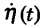 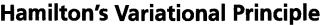 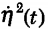 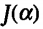 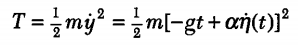 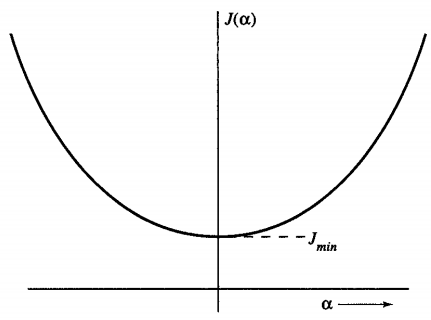 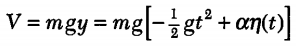 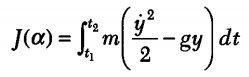 قيمة التكامل هي الحد الأدنى عندما
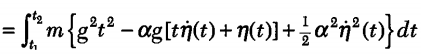 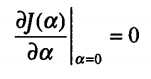 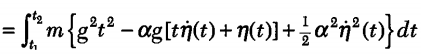 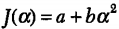 Dr. Mohanned Al-Anber
22 November 2023
6
Chapter 3. Lagrangian Mechanics
Theoretical Physics: 302
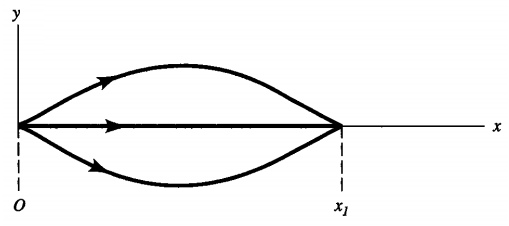 مثال
افترض أن الجسيم ينتقل على طول مسار جيبي من النقطة          إلى          خلال فترة زمنية t∆ في منطقة خالية من مجال القوة. استخدم مبدأ هاملتون لتوضيح أن اتساع المسار الجيبي المفترض هو صفر ، مما يعني أن المسار الذي يسلكه الجسيم هو في الحقيقة خط مستقيم بين النقطتين.
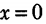 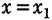 تظهر في الشكل عدة مسارات محتملة تتبع منحنى جيبي بين        و        مع مسار الخط المستقيم الصحيح المفترض.
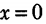 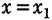 الحركة التي ينفذها الجسيم في الواقع في منطقة خالية من مجال القوة من الفضاء تعطى بالتعبير
University of BASRAH – Physics Department
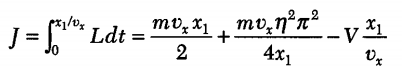 H.W
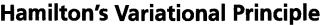 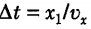 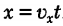 نعمل تغاير للمسار من خلال تغاير η
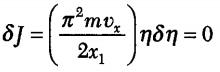 وبالتالي ، يمكننا تغيير المسارات الجيبية المتنوعة الممكنة وفقًا لـ
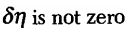 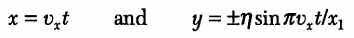 حيث η هو عامل يمكن ان يتغييرلكي يتغيير سعة المسار الجيبي للجسيم.
يجب أن تكون η  صفرًا لكي يتحقق مبدأ هاملتون
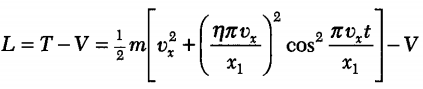 مما يشير إلى أن المسار الذي تمثله المعادلة            يمثل المسار الفعلي للجسيم
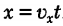 Dr. Mohanned Al-Anber
22 November 2023
7
Chapter 3. Lagrangian Mechanics
Theoretical Physics: 302
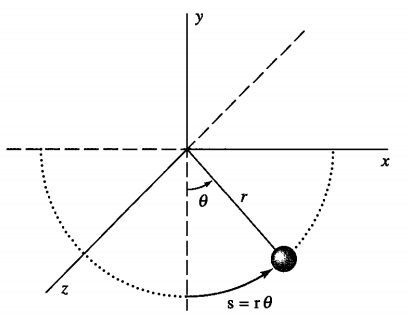 الإحداثيات المعممة
Generalized Coordinates
تُستخدم الإحداثيات لتحديد موضع مجموعة من الجسيمات في الفضاء.
على سبيل المثال ، ضع في اعتبارك حركة البندول في الشكل. إنه مقيد بالتحرك في المستوى xy على طول قوس نصف قطره r. يمكننا اختيار وصف تكوين البندول عن طريق متجه موضعه
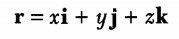 من الواضح أن مثل هذا الاختيار يتجاهل شرطي القيد الذي يجب أن يلتزم به البندول ، وهما
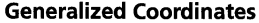 University of BASRAH – Physics Department
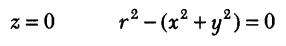 سيكون الخيار الأفضل هو إزاحة طول القوس (s=rθ) أو ، على نحو مكافئ ، الإزاحة الزاوية (θ) للبندول بعيدًا عن الرأسي.
النقطة المهمة هنا هي أن البندول يتمتع بدرجة واحدة فقط من الحرية (one degree of freedom)؛ أي أنه يمكن أن يتحرك في اتجاه واحد فقط وبهذه الطريقة يكون على طول قوس نصف قطره r.
يوجد فقط احداثي واحد مستقل ضروري لتمثيل جسيم بشكل خاص به. الإحداثيات المعممة هي أي مجموعة من الإحداثيات المستقلة q ، (غير متصلة بأي معادلات قيد) تكفي فقط لتمثيل نظام من الجسيمات.
العدد المطلوب للإحداثيات المعممة يساوي عدد درجات الحرية في النظام
Dr. Mohanned Al-Anber
22 November 2023
8
Chapter 3. Lagrangian Mechanics
Theoretical Physics: 302
على سبيل المثال ، جسيم واحد قادر على التحرك بحرية في الفضاء ثلاثي الأبعاد سيمتلك  ثلاث درجات من الحرية ويتطلب ثلاثة إحداثيات لتحديد ترتيب. لا توجد معادلات قيد تربط إحداثيات جسيم حر واحد.
يتطلب الجسيمان الحران ستة إحداثيات لتحديد ترتيب تمامًا.
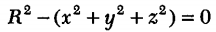 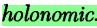 جسيمين متصلين بخط مستقيم صلب مثل الدمبل (انظر الشكل) يتطلب خمسة إحداثيات فقط.
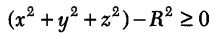 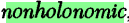 يمكن تحديد موضع الجسيم 1 بواسطة الإحداثيات (x1,y1,z1) ، بينما يمكن تحديد موضع الجسيم 2 بالإحداثيات (x2,y2,z2) كما في حالة الجسيمات الحرة.
ومع ذلك ، توجد معادلة قيد تربط الإحداثيات
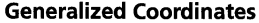 University of BASRAH – Physics Department
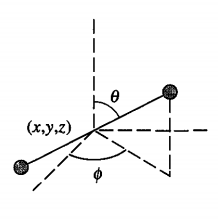 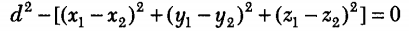 سيكون من المنطقي اختيار خمسة إحداثيات مستقلة فقط مبدئيًا ، على سبيل المثال (X ، Y ، Z ،θ ، ɸ) ، غير مرتبطة بأي معادلات قيد.
Dr. Mohanned Al-Anber
22 November 2023
9
Chapter 3. Lagrangian Mechanics
Theoretical Physics: 302
Calculating Kinetic and Potential Energies in Terms of Generalized Coordinates
حساب الطاقات الحركية والكامنة وفق الإحداثيات المعممة
لاغرانج (L = T - V ) يجب ان يمثل كدالة للإحداثيات المعممة ومشتقاتها للزمن (السرعات المعممة).
 عموماً، يمكن كتابة الطاقة الحركية لمجموعة من الجسيمات في شكل تربيعي لسرعات الجسيمات المرتبطة بنظام الإحداثيات الديكارتية.
لنأخذ الحالة ، الموضحة في الشكل ، لبندول كتلته m مرتبط بدعامة للكتلة M تكون حرة الحركة في بُعد واحد على طول سطح أفقي (بدون احتكاك). 
أولاً ، دعنا نرى فقط عدد الإحداثيات المعممة اللازمة لتحديد النظام بشكل فريد. تحتاج كل كتلة إلى ثلاثة إحداثيات ديكارتية ، ولكن هناك أربعة قيود شاملة:
University of BASRAH – Physics Department
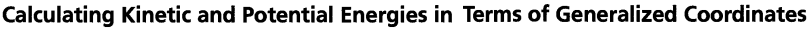 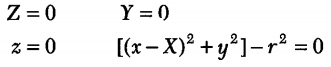 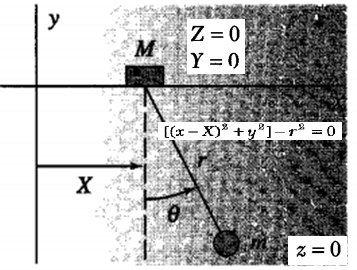 (Holonomic case)
تضمن اول قيدين أن حركة الكتلة M تقع على طول المحور x. يضمن القيدان الثانيان أن البندول يتأرجح في المستوى XY على طول قوس نصف قطره r ، بالنسبة إلى دعامة متحركة.
هناك درجتان من الحرية للحركة وإحداثيان معممان ضروريان لوصف تكوين هذا النظام. لقد اخترنا هذين الإحداثيين ليكونا X (مما يدل على الكتلة الأفقية للموضع M) و  θالإزاحة الزاوية للبندول بعيدًا عن  الخط العمودي.
Dr. Mohanned Al-Anber
22 November 2023
10
Chapter 3. Lagrangian Mechanics
Theoretical Physics: 302
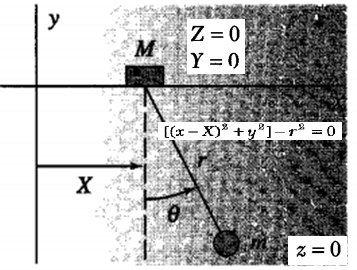 يمكن التعبير عن الطاقات الكامنة والحركية لهذا النظام من حيث الإحداثيات والسرعات الديكارتية
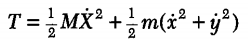 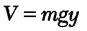 يتطلب الحصول على الطاقة الكامنة من حيث الإحداثيات المعممة, تحويل الإحداثيات:
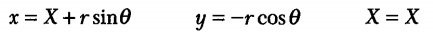 الحصول على الطاقة الحركية كدالة للسرعات المعممة يكون عن طريق ااشتقاق المعادلة السابقة للزمن.
University of BASRAH – Physics Department
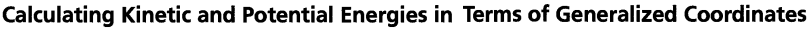 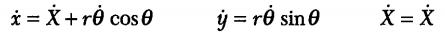 وبالتعويض  في معادلات نحصل على:
توضح ميزات المعادلات:
1. يتم التعبير عن الطاقة الحركية كشكل تربيعي في السرعات المعممة ، بما في ذلك الحدود المتقاطعة.
2. تعتمد الطاقة الكامنة على إحداثي معمم واحد ، في هذه الحالة ، جيب تمام الزاوية.
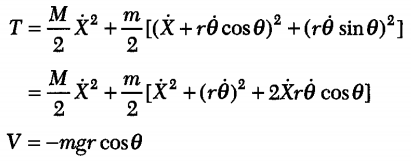 Dr. Mohanned Al-Anber
22 November 2023
11
Chapter 3. Lagrangian Mechanics
Theoretical Physics: 302
يمكن الحصول على طريقة مباشرة أكثر لوضع التعبير الصحيح للطاقة الحركية من خلال ملاحظة ان:
على الرغم من أنه قد يكون من السهل معرفة كيفية كتابة الطاقة الكامنة مباشرة من حيث إحداثي معمم واحد ، فقد يستغرق الأمر بعض التفكير لكتابة الطاقة الحركية مباشرة من حيث السرعات المعممة.
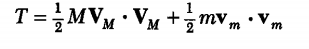 سرعة الكتلة M بالنسبة للمحور المرجعي بالقصور الثابت هو:
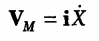 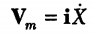 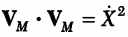 يمكن التعبير عن سرعة الكتلة m على أنها سرعة الكتلة M زائد سرعة الكتلة m بالنسبة للكتلة M ، أي ان:
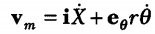 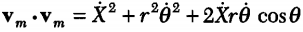 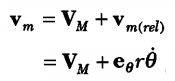 University of BASRAH – Physics Department
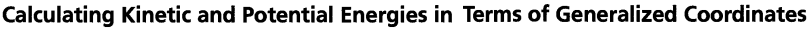 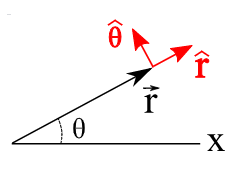 ومن ثم ، يمكن الآن كتابة سرعة m في شكل مكون مباشرة كدالة للإحداثيين المعممين X و θ
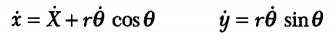 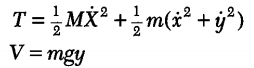 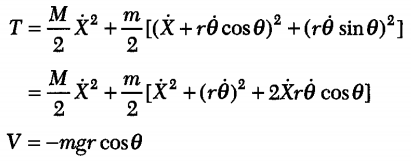 Dr. Mohanned Al-Anber
22 November 2023
12
Chapter 3. Lagrangian Mechanics
Theoretical Physics: 302
عندما تتضمن المشكلات قيودًا شاملة فقط ، توجد دائمًا معادلات تحويل تربط الإحداثيات الديكارتية لمجموعة من الجسيمات بإحداثياتها المعممة ، وبالتالي ، يمكن الحصول على السرعات المعممة المطلوبة عن طريق التفاضل. على سبيل المثال ، في حالة وجود جسيم واحد ، لدينا:
ثلاث درجات من الحرية - حركة غير مقيدة في الفضاء:
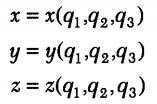 اثنين من درجات من الحرية - حركة مقيدة على سطح:
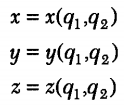 University of BASRAH – Physics Department
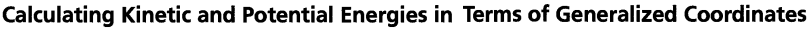 درجة واحدة من الحرية - حركة مقيدة على خط:
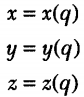 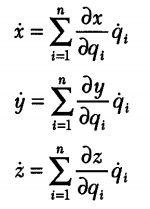 يمكننا الحصول على تحويلات السرعة ببساطة عن طريق مشتقة تحويلات الإحداثيات:
حيث n هو عدد درجات الحرية.
Dr. Mohanned Al-Anber
22 November 2023
13
Chapter 3. Lagrangian Mechanics
Theoretical Physics: 302
Example
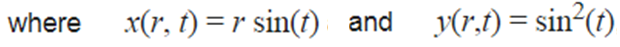 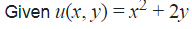 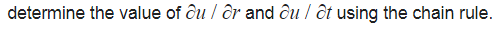 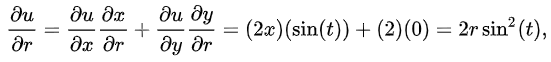 University of BASRAH – Physics Department
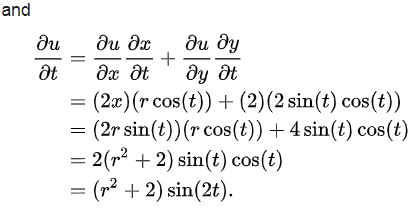 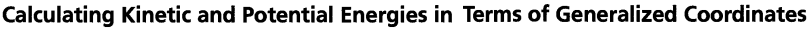 Dr. Mohanned Al-Anber
22 November 2023
14
Chapter 3. Lagrangian Mechanics
Theoretical Physics: 302
معادلات لاغرانج للحركة  للأنظمة المحافظة
Lagrange's Equations of Motion for Conservative Systems
لاشتقاق معادلات لاجرانج من مبدأ التغايرلهاملتون. أولاً ، يجب أن نشير إلى أن جميع الأمثلة التي لدينا حتى الآن كانت تتألف فقط من أنظمة محافظة تكون حركتها إما غير مقيدة أو تخضع فقط لقيود كلية غير معتمدة على الزمن.
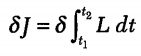 يتم التعبير عن مبدأ هاملتون من خلال المعادلة:
ننطلق من هذه النقطة بتنفيذ نفس الإجراء وكما فعلنا في الحالة المحددة لجسم يسقط بحرية في مجال الجاذبية. هذه المرة فقط نقوم بتنفيذ العملية لأي نظام محافظ عام. نبدأ بافتراض أن لاغرانج هي دالة معروفة للإحداثيات المعممة       والسرعات       .
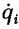 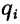 University of BASRAH – Physics Department
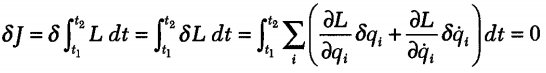 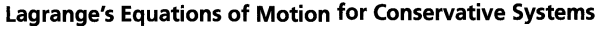 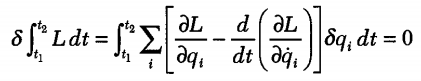 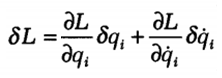 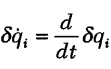 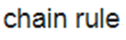 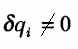 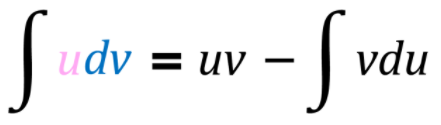 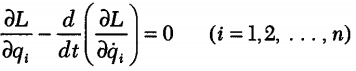 H.W
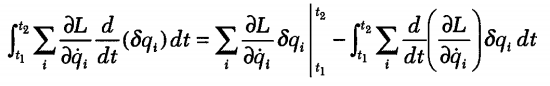 هذه هي معادلات لاغرانج للحركة لنظام محافظ يخضع فقط للقيود الكلية.
Dr. Mohanned Al-Anber
22 November 2023
15
Chapter 3. Lagrangian Mechanics
Theoretical Physics: 302
لتوضيح الفائدة الكبيرة لمعادلات لاغرانج للحركة من خلال استخدامها للحصول على معادلات الحركة التفاضلية للعديد من الأنظمة المختلفة. تسير الإستراتيجية العامة لحل المشكلات على النحو التالي:

1. حدد مجموعة مناسبة من الإحداثيات المعممة التي تحدد تكوين النظام بشكل فريد.

2. أوجد معادلات التحويل المتعلقة بالإحداثيات الديكارتية التابعة للإحداثيات المستقلة المعممة.

3. أوجد الطاقة الحركية كدالة للإحداثيات والسرعات المعممة. إذا أمكن ، استخدم الوصفة                 ، مع التعبير عن v من حيث متجهات الوحدة المناسبة للإحداثيات المعممة المختارة. إذا لزم الأمر ، قم بالتعبير عن الطاقة الحركية من حيث الإحداثيات الديكارتية ، ثم قم بتمييز تحويلات الإحداثيات وقم بتوصيل تحويلات السرعة الناتجة في تعبير الطاقة الحركية.

4. أوجد الطاقة الكامنة كدالة للإحداثيات المعممة باستخدام تحويلات الإحداثيات إذا لزم الأمر.
Some Applications of Lagrange's Equations
بعض تطبيقات معادلات لاغرانج
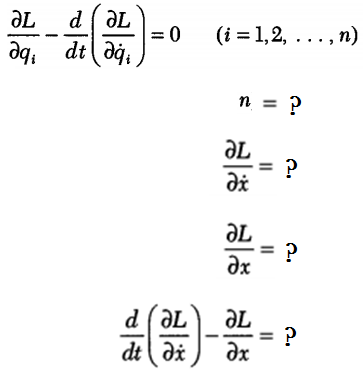 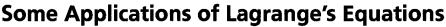 University of BASRAH – Physics Department
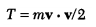 Dr. Mohanned Al-Anber
22 November 2023
16
Chapter 3. Lagrangian Mechanics
Theoretical Physics: 302
مثال
المذبذب التوافقي (Harmonic Oscillator)
خذ بعين الاعتبار حالة المذبذب التوافقي أحادي البعد. لنفترض أن x هو إحداثيات الإزاحة. من الواضح أن الإحداثي الديكارتي x الوحيد هو الإحداثي المعمم الوحيد. لاغرانج هو
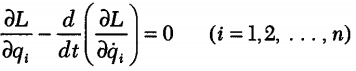 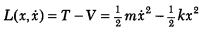 لقد تجاهلنا الإحداثيين الآخرين y و z لأن كلاهما مقيد بصفر. نقوم الآن بتنفيذ عمليات لاغرانج للمعادلة
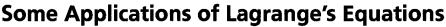 University of BASRAH – Physics Department
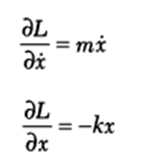 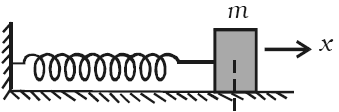 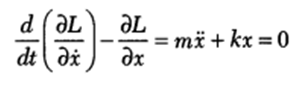 هذه هي معادلة حركة المذبذب التوافقي
Dr. Mohanned Al-Anber
22 November 2023
17
Chapter 3. Lagrangian Mechanics
Theoretical Physics: 302
مثال
تكمن المشكلة هنا في استخدام معادلات لاغرانج لستخراج المعادلات التفاضلية للحركة لجسيم مقيد بالتحرك في مستوى خاضع لقوة مركزية.
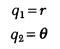 القيد الفردي مُعطى بواسطة (z=0) ، لذلك نحتاج إلى إحداثيين معممين. نختار الإحداثيات القطبية المستوية:
معادلات التحويل والسرعات الناتجة هي
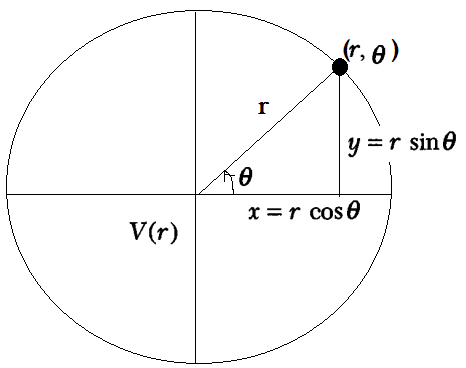 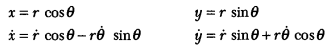 وهكذا ، فإن لاغرانج:
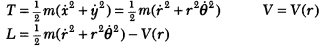 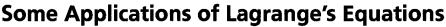 University of BASRAH – Physics Department
بإمكاننا الحصول على معادلة الطاقة الحركية بشكل مباشر أكثر من خلال التعبير عن متجه السرعة بدلالة متجهات الوحدة المتجة الاشعاعية والمماسية
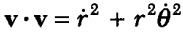 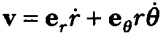 وهو ما حصلنا عليه باستخدام تحويلات الإحداثيات.
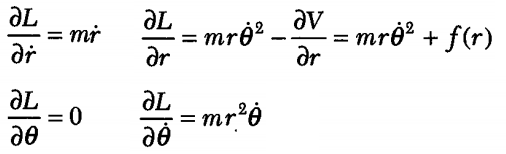 المشتقات الجزئية اللازمة لتنفيذ معادلات لاغرانج هي:
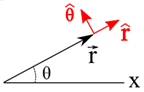 Dr. Mohanned Al-Anber
22 November 2023
18
Chapter 3. Lagrangian Mechanics
Theoretical Physics: 302
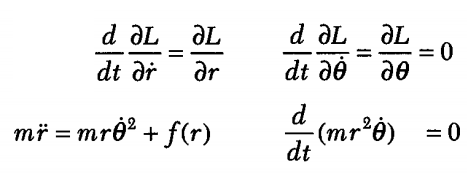 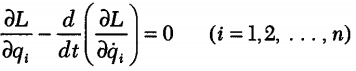 وبالتالي ، فإن معادلات الحركة:
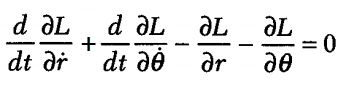 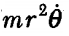 نلاحظ أنه نظرًا لأن المشتق الزمنية للكمية            يساوي صفرًا ، فهو ثابت للحركة.
هذه الكمية هي الزخم الزاوي للجسيم. يمكننا أن نرى بسهولة أن ثباتها ينشأ بشكل طبيعي في شكلية لاغرانج لأن إحداثي  θ مفقود من دالة لاغرانج.
University of BASRAH – Physics Department
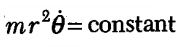 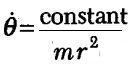 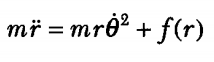 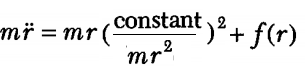 Dr. Mohanned Al-Anber
22 November 2023
19
Chapter 3. Lagrangian Mechanics
Theoretical Physics: 302
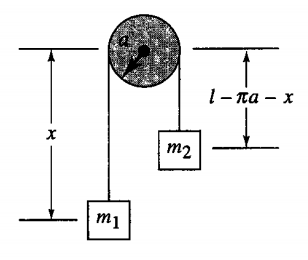 مثال
تتكون الآلة من وزنين كتلتهما m1 و m2 متصلان بسلسلة مثالية عديمة الكتلة وغير قابلة للامتداد بطول (l) تمر فوق بكرة غير احتكاك نصف قطرها (a) وعزم القصور الذاتي (الشكل). يتمتع النظام بدرجة واحدة فقط من الحرية - تتحرك كتلة واحدة إما لأعلى أو لأسفل بينما يتم تقييد الأخرى للتحرك في الاتجاه المعاكس ، ويفصلها دائمًا عن الأول بطول الخيط. البكرة تدور بشكل مناسب. توجد خمسة قيود شاملة. أربعة تمنع الحركة إما في الاتجاه y أو z ، بينما يعبر الخامس عن القيد المذكور سابقًا
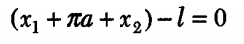 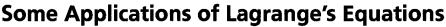 University of BASRAH – Physics Department
يكون لاغرانج بالشكا التالي:
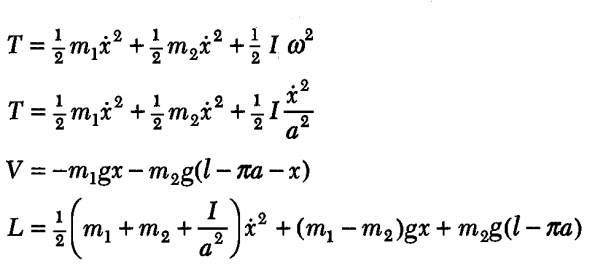 حيث  x هو الإحداثي المعمم الوحيد للنظام. معادلات لاجرانج للحركة هي
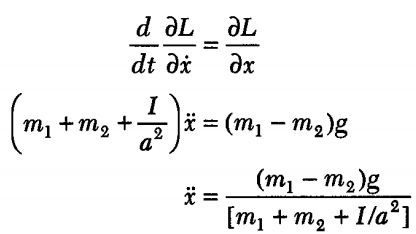 Dr. Mohanned Al-Anber
22 November 2023
20
Chapter 3. Lagrangian Mechanics
Theoretical Physics: 302
مثال
انزلاق الجسيمات على مستوى متحرك مائل
ضع في اعتبارك حالة جسيم كتلته m حر للانزلاق على طول مستوى مائل أملس من الكتلة M. المستوى المائل غير ثابت ولكنه حر في الانزلاق على طول سطح أفقي أملس ، كما هو موضح في الشكل. هناك درجتان فقط من الحرية ، لأن كل كائن مقيد بالتحرك على طول بعد واحد. يمكننا بسهولة تحديد موضع المستوى المائل عن طريق اختيار إحداثيها المعمم ليكون إزاحة المستوى بالنسبة لبعض النقاط المرجعية الثابتة. يمكننا بعد ذلك إكمال مواصفات تكوين النظام باختيار x '، الإزاحة لأسفل المستوى بالنسبة إلى الجزء العلوي من المستوى ، ليكون الإحداثي العام للجسيم.
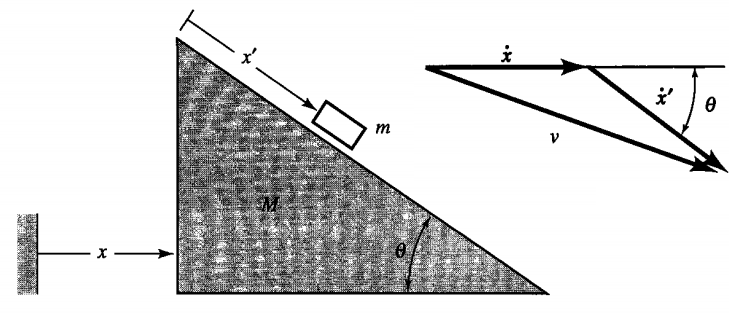 يمكننا حساب الطاقة الحركية لكل كتلة من حيث الضرب النقطي لمتجه السرعة الخاص بها ، مع تحديد كل متجه للسرعة من حيث متجهات الوحدة الموجهة على طول الإحداثي المعمم ذي الصلة.
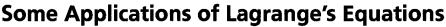 University of BASRAH – Physics Department
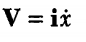 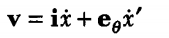 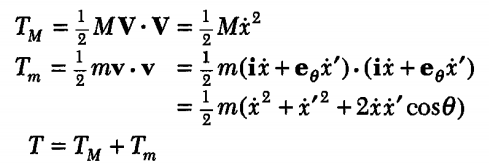 Dr. Mohanned Al-Anber
22 November 2023
21
Chapter 3. Lagrangian Mechanics
Theoretical Physics: 302
تعتمد الطاقة الكامنة للنظام فقط على الوضع الرأسي لجسيم الكتلة. يمكننا اختياره ليكون صفرًا عندما يكون الجسيم في أعلى المستوى.
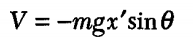 لذلك ، فإن لاغرانج للنظام يكون
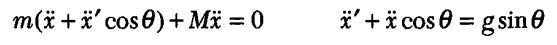 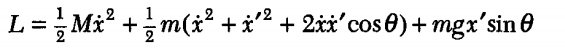 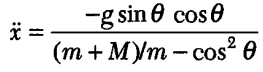 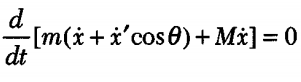 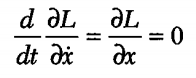 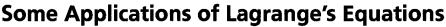 University of BASRAH – Physics Department
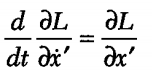 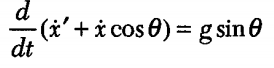 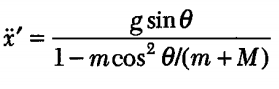 المشتقة الزمنية للحد الأول هو صفر. وبالتالي ، فإن المصطلح الأول بين قوسين هو ثابت للحركة. يحدث هذا الموقف لأن لاغراج غير معتمد عن الإحداثي x ،.
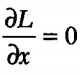 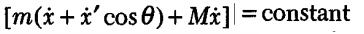 Dr. Mohanned Al-Anber
22 November 2023
22
Chapter 3. Lagrangian Mechanics
Theoretical Physics: 302
Generalized Momenta: Ignorable Coordinates
الزخم المعمم: الاحدثيات المهملة
كانت السمة الرئيسية لامثلة سابقة ظهور الزخم ، المحفوظة على طول اتجاه إحداثيات معممة غير موجودة صراحةً في نظام لاغرانج في. نحاول استكشاف هذا الحالة بمزيد من التفصيل.
ربما يكون أبسط مثال يوضح مثل هذه الحالة هو جسيم حر يتحرك في خط مستقيم ، على سبيل المثال ، على طول المحور x.
طاقته الحركية
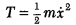 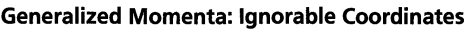 حيث (m) هي كتلة الجسيم و (    ) سرعته. يفترض لاغرانج لهذا النظام البسيط بشكل خاص L = T. ومعادلة لاغرانج للحركة ، بالتالي تكون:
University of BASRAH – Physics Department
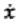 عندما يكون لاغرانج مستقلاً عن إحداثيات ، يؤدي حل معادلة الحركة إلى ثبات كمية يمكن تحديدها مع زخم النظام المشار إليه في ذلك الإحداثي المفقود . في هذه الحالة ، نرى أن الكمية الثابتة تساوي تمامًا ضرب الكتلة في السرعة والذي يعرف بالزخم الخطي Px للجسيم الحر. ويكم ان نجعل التعريف اكثر عمومية:
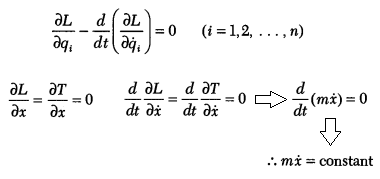 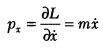 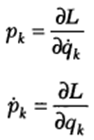 Dr. Mohanned Al-Anber
22 November 2023
23
Chapter 3. Lagrangian Mechanics
Theoretical Physics: 302
من الواضح الآن أنه إذا كان لاغرانج لا يحتوي صراحة على الإحداثيات       إذن
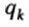 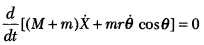 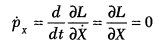 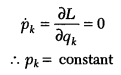 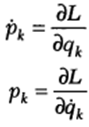 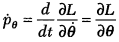 الإحداثي المفقود يمكن تجاهله ، والزخم المقترن بهذا الاحداثي يمثل ثابت للحركة.
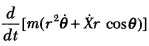 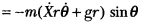 في مثال سابق وهو البندول الذي كتلته m مرتبط بدعامة للكتلة M تكون حرة الحركة في بُعد واحد على طول سطح أفقي (بدون احتكاك). كان التعبير الرياضي عن الطاقات الكامنة والحركية لهذا النظام من حيث الإحداثيات والسرعات الديكارتية:
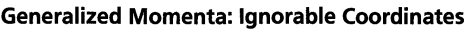 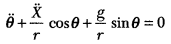 University of BASRAH – Physics Department
(ملاحظة: لاغرانج غير معتمد على الإحداثي المعمم X. زخمه المرافق هو المصطلح الأول بين قوسين في المعادلة السابقة: الزخم الخطي الكلي للنظام في الاتجاه X. هذا الزخم هو ثابت الحركة. يجب أن يكون مقدارًا محفوظًا ، نظرًا لأن الطاقة الكامنة للنظام مستقلة عن هذا الإحداثي (وهذا هو السبب في أن لاغرانج يفقد هذا الاحداثي المعمم) ، وبالتالي ، لا توجد قوى خارجية صافية تعمل في هذا الاتجاه.) اي ان التعجيل صفر
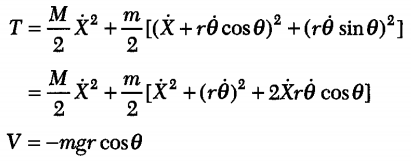 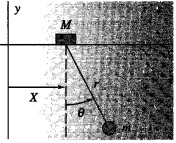 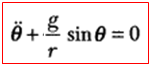 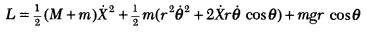 Dr. Mohanned Al-Anber
22 November 2023
24
Chapter 3. Lagrangian Mechanics
Theoretical Physics: 302
اذا افترضنا لايوجد تعجيل زاوي او سرعة زاوية فان المعادلة
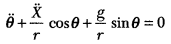 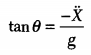 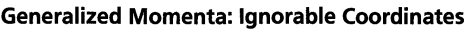 University of BASRAH – Physics Department
فستمثل حركة البنول بتعجل افقي بحيث يكون للبندول بزاوية ثابتة اثناء هذه الحركة
Dr. Mohanned Al-Anber
22 November 2023
25
Chapter 3. Lagrangian Mechanics
Theoretical Physics: 302
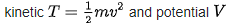 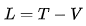 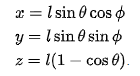 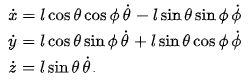 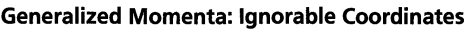 University of BASRAH – Physics Department
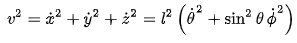 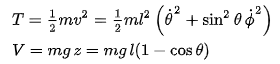 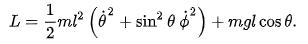 Dr. Mohanned Al-Anber
22 November 2023
26
Chapter 3. Lagrangian Mechanics
Theoretical Physics: 302
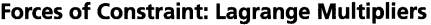 University of BASRAH – Physics Department
Dr. Mohanned Al-Anber
22 November 2023
27
Chapter 3. Lagrangian Mechanics
Theoretical Physics: 302
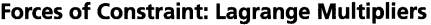 University of BASRAH – Physics Department
Dr. Mohanned Al-Anber
22 November 2023
28
Chapter 3. Lagrangian Mechanics
Theoretical Physics: 302
D'Alembert's Principle
مبدأ دالمبرت
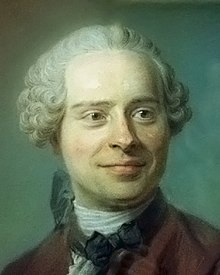 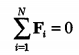 تخيل أن نظامًا من الجسيمات، في تكوين معين ، يخضع لعمليات إزاحة صغيرة بعيدًا عن مواقعها المفترضة ، وحساب محصلة الذي تم إنجازه على النظام ثم نجعل حاصل جمعه صفر.
هذا هو مبدأ الشغل الافتراضي، ويتم التعبير عنه بالشرط
University of BASRAH – Physics Department
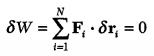 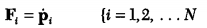 Dr. Mohanned Al-Anber
22 November 2023
29